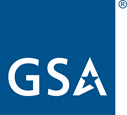 U.S. General Services Administration
Small Business Works 2024 
GSA’s OSDBU A.C.T.S on Maximizing Small Business Opportunities
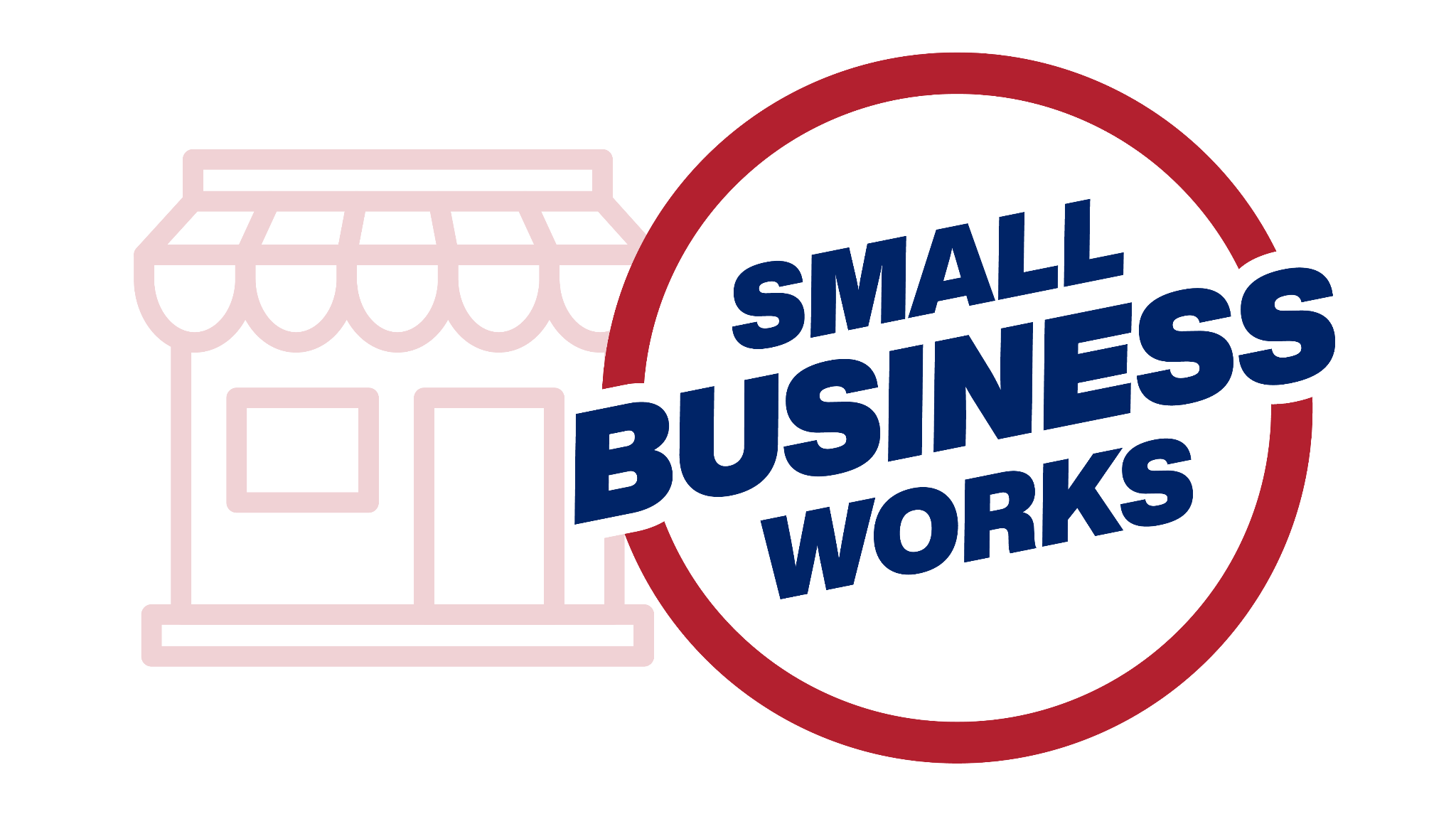 GT APEX Accelerator
GSA Small Business Works 2024
 Tips for Writing Competitive Bids and  Proposals  2024
“This APEX Accelerator is funded in part through a cooperative agreement with the Department of Defense.”
Today’s GA Tech APEX Accelerator Instructor
Nancy C Cleveland, CPP
Program Manager 
Ga Tech APEX Accelerator-Statewide
nancy.cleveland@innovate.gatech.edu
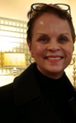 GT APEX Accelerator
3
4/26/2024
Legal Disclaimer
This material is presented with the understanding that the Presenter is not rendering any legal or other professional service or advice.  Because of the rapidly changing nature of the law and acquisition regulations, information contained in the presentation may become outdated.  As a result, the user (You) of this material must always do your due diligence and research original sources of authority and update information to ensure accuracy when dealing with a specific matter.
2
GT APEX Accelerator
Who We Are and What We Do
The GT APEX Accelerator (formerly GTPAC) is part of NAPEX, our national network of 96 APEX Accelerators, the District of Columbia and the Territories including Guam, Mariana Islands, Puerto Rico and the US Virgin Islands

Funded by the Department of Defense (DoD) Office of Small Business Programs, APEX Accelerators-us and administered by the Army Contract Command, Aberdeen Proving Ground, MD with matching funds from the University System of GA and administered by GA Tech EI2

GT APEX Accelerator is a program under the GA Tech’s Enterprise Innovation Institute (EI2)
2
GT APEX Accelerator
Before You Respond to A Solicitation …
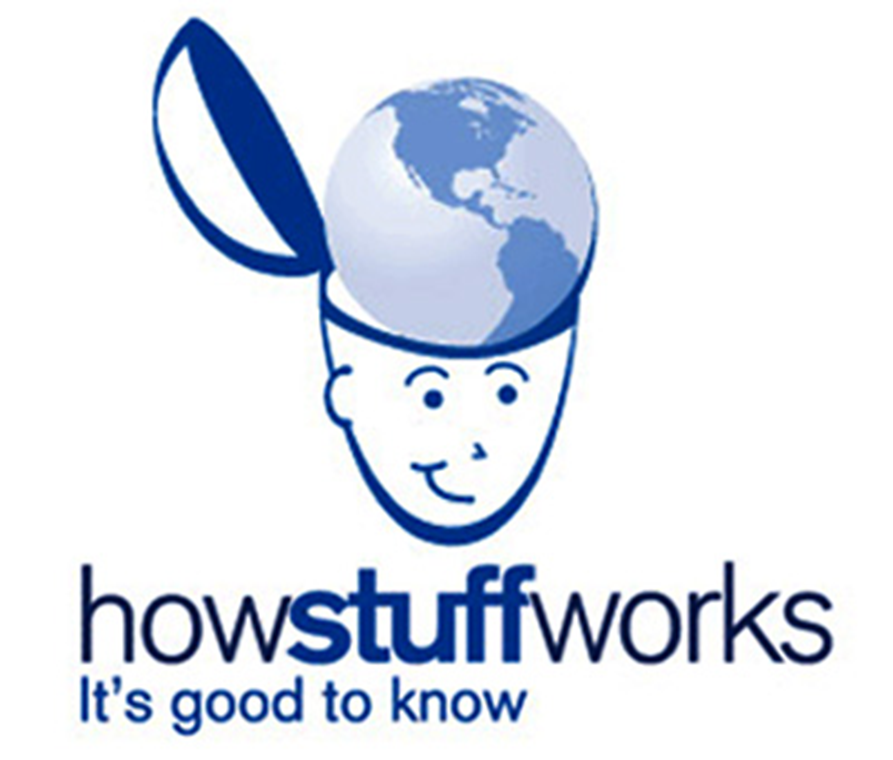 You need to know …
2
GT APEX Accelerator
Mandatory Registrations to Play on the Federal Government’s Playground
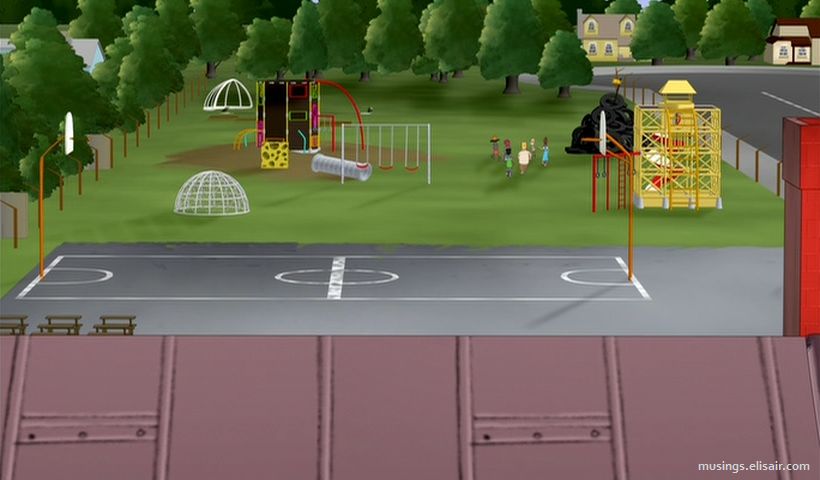 2
SAM.gov
Buyers’ Databases
eVerify.gov
7 Steps to Government Contracting
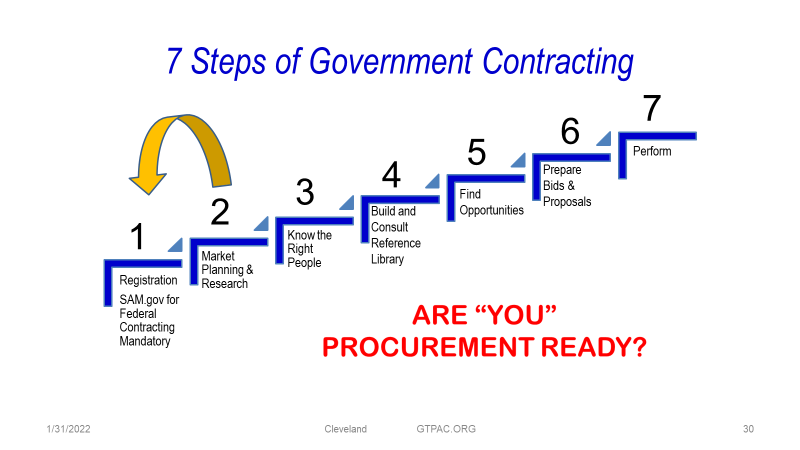 2
GT APEX Accelerator
Contract Methods
2
GT APEX Accelerator
4/26/2024
Solicitation Types
Solicitation - An advertised invitation to submit a bid, a quote, or a proposal to fulfill a requirement of the government. 
Sources Sought – Market surveying.  Interested parties submit their capabilities to determine their ability to perform.  Often used to determine whether a set-aside to small businesses can be justified
Pre-solicitation –Imminent solicitation, not yet ready for a formal bid.  Usually issued at least 15 days before the Solicitation.  Vendors normally are at liberty to pose questions and offer suggestions and information. 
Combined Synopsis/Solicitation – Streamlined award process usually for commercial items, butt can be used for services
Request for Proposal (RFP) – Price and non-price factors
Invitation to Bid (IFB) – Price and price-related factors
Request for Quote (RFQ) – Standardizes vendor pricing; Requirement is described and buyer looking for pricing and payment standards
Software as a Service (SAAS), Marketing as a Service(MAAS) et al.
Special Notices
2
GT APEX Accelerator
Special Process for A&E Services
Architectural/Engineering services are solicited differently.

Multi-stage process:
Submit proposals.
Gov’t makes “short list” of qualified firms/teams.
Firms/teams interviewed, ranked.
Price is negotiated with firm with team selected #1.
2
GT APEX Accelerator
Formal Federal Government Contracting Process
2. Market
Research
1. Requirements
3. Solicitation  Preparation
4. Proposal
Evaluation
7. Closeout
6. Administration
5.
Award
2
GT APEX Accelerator
Due Diligence: Pre-acquisitions
2
GT APEX Accelerator
Due Diligence: Ghosting
Prospective Procurements, Sources Sought, Request for Information.  Your discussions with COs/KOs, Program Managers, Small Business Specialists, User Department Heads pre-advertised procurements, forecast opportunities, etc. to gain business intelligence that may help the writer (government buyer) include or eliminate verbiage that could strengthen your prospects above the competition.  This could be areas such as security clearances, contract vehicle selection, past performance, certifications, etc.

Your Competition. Ghosting is a proposal writing strategy where you highlight a competitor’s weakness or downplay their strengths without naming them. This occurs when you are in the process of developing your proposal in response to a Request for Proposal (RFP) or similar solicitation.

Proposal Writing. Your proposal response should include verbiage that diminishes the strong points of a potential competitor, examines weaknesses and/or marketing strategies of those businesses to promote your greater strengths and differentiators.   Ref: SB Strategy & Small Business Performance
2
GT APEX Accelerator
Decoding the Solicitation
Contract Types & Risks
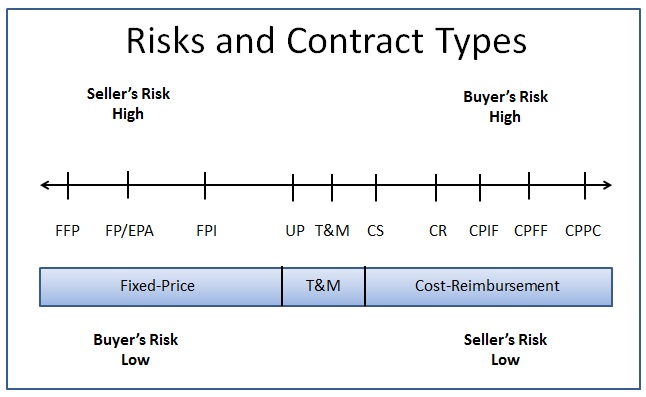 2
GT APEX Accelerator
Decoding the Solicitation
Difference between Bids and Proposals
2
GT APEX Accelerator
Decoding the Solicitation
FEDERAL UNIFORM CONTRACT FORMAT
Every RFP and IFB, the government tells you the exact work you’ll be doing, how to organize the proposal, and how it will be scored and awarded.
Follow the RFP to develop your Response.  
The Government is telling what their needs are – not what you envision they are or should be – and more importantly, how will you satisfy those needs.
2
GT APEX Accelerator
Decoding the Solicitation
Federal Uniform Contract Format
Part 1 – The Schedule
Section A. Standard Form 18, 33, 30, 1449, etc. 
Section B. Supplies or Services and Prices/Costs 
Section C. Statement of Work (SOW) or Performance Work Statement (PWS)
Section D. Packaging and Marking
Section E  Inspection and Acceptance
Section F  Deliveries or Performance
Section G Contract Administration Data
Section H Special Contract Requirements
Part II – Contract Clauses 
Section I.  Contract Clauses
Part III – List of Documents, Exhibits and Other Attachments
Section J. List of Attachments
Part IV – Representations and Instructions
Section K. Representation and Certifications and Other Statements of Offerors
Section L. Instructions to Offerors
Section M. Evaluation Criteria for Contract Award
2
GT APEX Accelerator
Decoding the Solicitation
Getting Ready to Respond to an Invitation to Bid
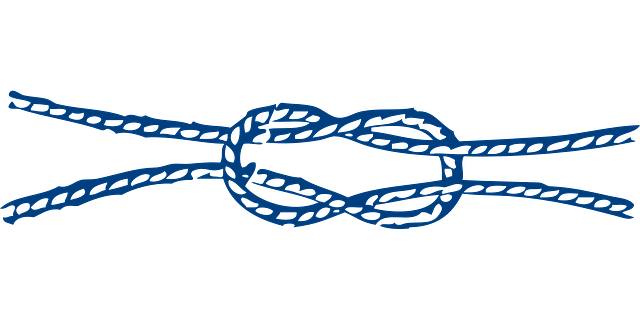 Solicitation
Bid
2
GT APEX Accelerator
Buyer’s Request
Bid
Award
Decoding the Solicitation
State the customer’s needs and requirements as you understand them.  Avoid restating the government’s need verbatim.  Now is the time:
To list the products or services your company provides that will help the customer achieve their objectives.
Compare costs of your product or service with one or more competitors.
Submit your quote to incl. price-related factors; i.e., shipping & handling you want to be paid from the customer. This will be a firm-fixed price for common items.
 If award is won, deliver.  If award is not won, request a “debriefing” if applicable.
2
GT APEX Accelerator
Decoding the Solicitation
Getting Ready to Respond to a Request for Proposal
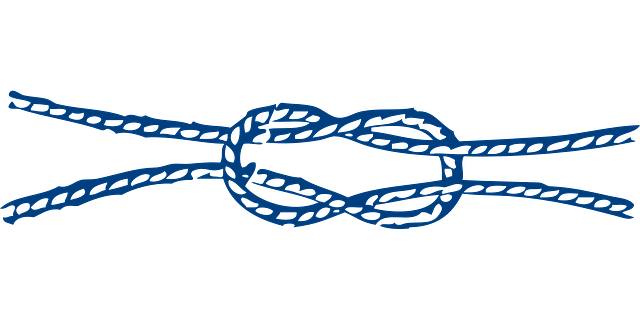 Proposal
Solicitation
2
GT APEX Accelerator
SOW
PWS
Decoding the Solicitation
Instructions to Offerors
Section L
Understanding the Relationship between the Solicitation and Your Proposal
You Must Know This
To Understand This
Evaluation Factors
Section M
Government Solicitation
Contractor Proposal
Technical

Past Performance

Price
Section C
Requirement
Format
2
Degree of Value
GT APEX Accelerator
Decoding the Solicitation
Responding to a Request for Proposal
Read and re-read it!
Read reference to the FAR and related Supplements
Assume nothing
Understand everything
If given the opportunity, submit questions within time-frame allotted
Order any specs and standards immediately

Bonus:  Be aware of the type of solicitation and contract type
2
GT APEX Accelerator
Decoding the Solicitation
Digest the Statement of Work (SOW)
Section C
Make sure you can perform all the work. If not, call in others who can assist.
 Begin to articulate why you should be awarded the contract – avoid 	because of your small business cert(s).
Plan to incorporate this thinking into your proposal.
Be prepared to rate yourself objectively against any evaluation criteria.
2
GT APEX Accelerator
Decoding the Solicitation
Understand the Terms and Conditions
Often called the “boilerplate.”
Don’t discount their importance.
No shortcuts – read the T’s & C’s at least once. (FAR and related Supplements)
Research anything you’re not sure of.
The government Expects YOU to Understand all the T’s & C’s.
2
GT APEX Accelerator
Decoding the Solicitation
Abide by the Communications Rules
Early in solicitation process, two-way communication is common
Use Q&A period to get clarification re: vague portions of the solicitation (instructions, scope of work)

After Q&A period, communication with officials may be curtailed, even prohibited
Post-proposal submittal, communication may be limited
Familiarize yourself with exact rules
Do not email CO/KO asking when they will make award! Anticipated date should be in the solicitation.
2
GT APEX Accelerator
Decoding the Solicitation
Before Responding to a Request for Proposal
READ and RE-READ and summarize in your own words what the customer’s needs and requirements as you understand them.
Identify the “Must,” “Will,” and “Shall” actions contractors must fulfill
Participate in pre-proposal conferences
Submit and/or read, re-read answers to the Qs & As within the requisite time frame
Envision how you can be a solution expert
Offer ideas for RFP development/influence the solicitation esp. when responding to a Sources Sought
Anticipate what will be called for
Identify resources needed
Form a team, if necessary
2
GT APEX Accelerator
Decoding the Solicitation
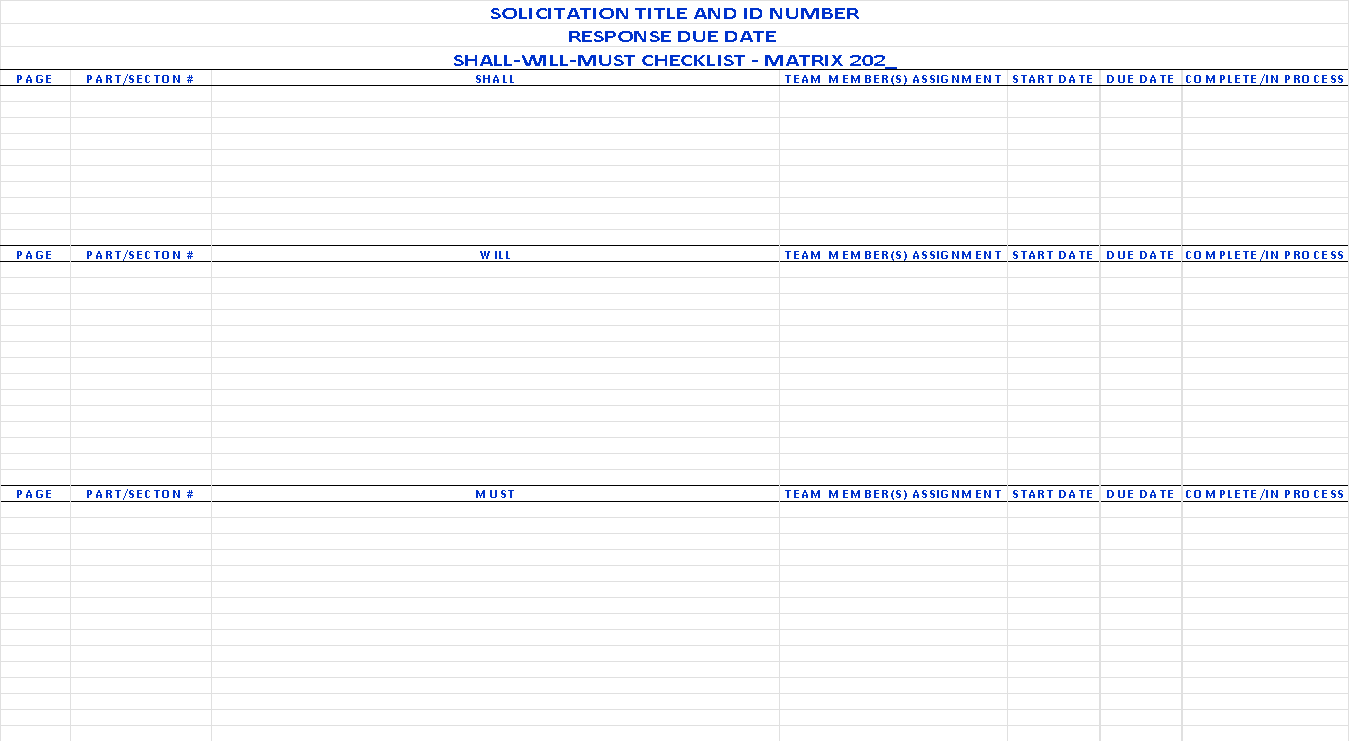 2
GT APEX Accelerator
Decoding the Solicitation
Anticipate What will be Called For
Work performed of similar size and scope. (Past Performance)
References
Evidence of financial capacity
Resumes of principals
Qualifications of team members
Vendor registrations
Certifications, representations and pre-approvals
2
GT APEX Accelerator
Decoding the Solicitation
Determine Your Potential
Is the opportunity consistent with your business plan?
Do you have adequate capacity, equipment and personnel? 
Do you have (or can you acquire) sufficient experience?
Can you beat the competition?
Is the risk manageable?
Can you make money?
Make a “Go / No-Go” decision  … tool on next slide
2
GT APEX Accelerator
Decoding the Solicitation
2
GT APEX Accelerator
Responding to the Solicitation
The Technical Proposal
Attention to detail is paramount
Look for proposal-writing instructions in the RFP (Section L in federal RFPs)
Your proposal now will be viewed as your work later (no errors)
If you are asked 100 questions…….  answer 100:  not 99 - nor 101
You cannot be late!
2
GT APEX Accelerator
Responding to the Solicitation
Master the Evaluation (Selection)Criteria Section M
Understand that these are the grounds on which you will be selected – or not.

If you were the buyer, think about what qualities in a vendor you would look for.

Create a method you can refer to the selection criteria, often and figure out how you can incorporate them into your proposal.
2
GT APEX Accelerator
Responding to the Solicitation
The Purpose of Your Proposal Is to Sell & Win the Award

Introduce yourself (company) in writing – highlight your company and capabilities.
Emphasize your unique strengths, such as agility, innovation, and specialized expertise.
Tailor your response to show a clear understanding of the project requirements and how your small business can meet them efficiently.
Highlight past performance with similar projects which can demonstrate reliability and quality.
Leverage partnerships or subcontracting with other small businesses enhancing your proposal by broadening the range of skills and services offered and aligning with the government’s small business participation goals.
Present a Preeminent Solution!
2
GT APEX Accelerator
Responding to the Solicitation
General Proposal Outline
Table of Contents
Executive Summary and/or Introduction – Who you are (incl. your team), and what the reader can expect in the following pages.  This section has all the answers at a highly, concise level for the CO/KO, Contracting and Evaluation Team 
Technical Approach – how you will technically perform the work required
Facilities
Management Approach
Key Project Personnel and Resumes
Past Performance
Risk and Risk Mitigation
Quality Control
Cybersecurity
Cost/Price Proposal – Requirement may be in a separate volume
2
GT APEX Accelerator
Components of A Proposal
1 Page - Open with an introduction and statement of your capabilities. Here you will provide the reader with a snapshot of what is to follow. 

1-2 Pages Executive Summary Umbrella statement of your capabilities and summary of the entire proposal. Specifically, it summarizes all of the key information and is a sales document designed to convince the reader that your business should be considered for the project. It should be no more than two pages and you should ask for the business. Keep in mind that this may be the only part of your proposal that the customer’s executive management will read.

2 Pages - Statement of Understanding
Why this project is necessary; what are the agency’s objectives? 
It presents the facts and evidence that support the need for the project and establishes that your business understands the problems and, therefore, can reasonably address them.
 You want the statement to be succinct, yet persuasive.
2
GT APEX Accelerator
Components of A Proposal – Cont’d
3 Pages – Project Description
Nuts and bolts of how the project will be implemented and evaluated. 
This administrative requirements. section of your proposal should have objectives, methods, staffing, and administrative requirements. 

3-4 Pages - Methods by means of the Objectives, explain what will be achieved by the project.
The methods section describes the specific activities that will take place to achieve the objectives. Your methods should match the previously stated objectives. The methods section should present the order and timing for the tasks. You may need to defend your chosen methods, especially if they are proprietary or unconventional. This also addresses why the planned work must effectively lead to the anticipated outcomes. 
You can answer this question in numerous ways, including using examples of other projects.
2
GT APEX Accelerator
Components of A Proposal – Cont’d
1 Page - Budget/Pricing 
The pricing for your proposal may be as simple as a one-page statement of projected expenses. Or your proposal may require a more complex presentation, perhaps including a page on projected support and notes explaining various items of expense or of revenue. 
Make sure you document any assumptions you made when developing your pricing.

1 Page – Business Information
Highlight the history and governing structure of your business, its primary activities, and services. In describing the methods, you will have mentioned staffing for the project. Details about individual staff members involved in the project can be included either as part of this section or in the appendix, depending on the length and importance of this information. 
You now need to devote a few sentences to discussing the number of staff, their qualifications, and specific assignments.

Ref: FDIC Office of Minority and Woman Inclusion
2
GT APEX Accelerator
Components of A Proposal – Cont’d
2 Paragraphs - Conclusion 
Every proposal should have a concluding paragraph or two. This section is also the place to make a final appeal for your project. If appropriate, you should outline some of the follow-up activities that might be undertaken to begin to prepare for starting the project. 

Ref: FDIC Office of Minority and Woman Inclusion
2
GT APEX Accelerator
Responding to the Solicitation
Assign Responsibilities and Update Task Schedule
Make sure everyone knows their role, who’s in charge, and what the deadlines are
Update proposal development schedule daily
Establish back-up plans
Don’t forget to allow time for delivery
Identify documents, specifications and standards needed.
Make a GANTT Chart
Proposal usually written by the Project Manager
2
GT APEX Accelerator
Responding to the Solicitation
SOLICITATION TITLE AND ID NUMBER
DATE TRACKING GANTT CHART
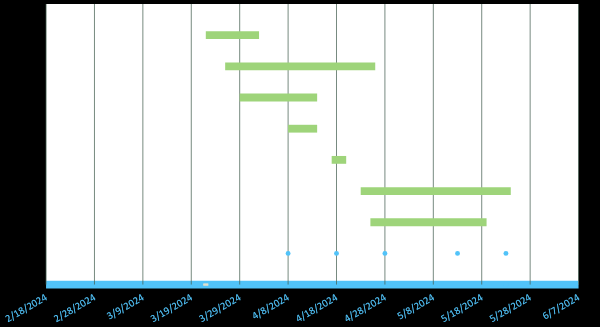 2
GT APEX Accelerator
Responding to the Solicitation
Winning Proposals Characteristics
Always format your proposal/bid in the manner requested in the solicitation – this includes headings consistent with proposal layout. Your response should parallel them. 
If they say respond by submitting documents or forms A, B, C, D and E in that order, your proposal should be in that same order: A, B, C, D, and E.
If the solicitation has vague instructions, you have more freedom to be creative. 
Some solicitations have more rules and requirements than others.
Regardless, ALWAYS provide them EXACTLY WHAT THEY REQUEST
Your response should parallel them.
2
GT APEX Accelerator
Responding to the Solicitation
The Cost/Price Proposal
When determining your costs/price

Factor in your direct costs (actual cost of the goods, labor, supplies, equipment) associated with implementing the one contract opportunity you’re bidding on and if awarded.

But don’t forget your indirect costs to perform (overhead + general and administrative expenses or G&A), this includes management salaries, utilities, insurance, bonding, rent, janitorial, office supplies, transportation, depreciation, legal fees, training, tax issues and liability
2
GT APEX Accelerator
Responding to the Solicitation
The Cost/Price Proposal
Factor in a reasonable profit or fee
Direct costs + Indirect costs (overhead + G&A) + Profit/fee = Bid price
Army Contracting Guide:
While overhead varies per type of contact, typically 15% of total direct costs
G&A is normally between 12-15% of the sum of direct costs + overhead

Formula:  G&A + Overhead = Total Indirect Costs

Typical profit on fixed price contract is 5% (large) and 12% (small business, always somewhere between 5%-12%

If cost contract (reimbursed for actual costs), profit/fees on cost contracts generally run 5% for all firm sizes.
2
GT APEX Accelerator
Responding to the Solicitation
The Cost/Price Proposal
Make best offer first time  
Best And Final Offer (BAFO) request may come into play, but don’t count on it
Double-check numbers
Make it easy to read
Not in business to lose money
Recover costs & ROI
Reasonable profit (govt. expects you will make some profit)
2
GT APEX Accelerator
References
Service Contract Act (SCA) (Prevailing wage)
http://www.dol.gov/whd/govcontracts/sca.htm    
Davis – Bacon Act (Construction)(Prevailing wage)
http://www.dol.gov/whd/govcontracts/dbra.htm
DFARS Contract Pricing Proposal Adequacy Checklist 
https://www.acq.osd.mil/dpap/dars/dfars/html/current/252215.htm#252.215-7009 

Buy GSA.gov – Pricing Central 
https://buy.gsa.gov/pricing/ 

NASA cost estimating handbook
 https://www.nasa.gov/content/cost-estimating-handbook
2
GT APEX Accelerator
Pre-submission Proposal Reviews
Review Teams
The Blue Team review ensures that the basic outline of the proposal is correct and complete and that a writer is assigned to each section.

The Red Team review should reflect the perspective of the customer’s evaluators/selection committee. 

Even if you don’t have the resources to form Review Teams, know that review is essential!
2
GT APEX Accelerator
Post Awards – Next Steps
CONGRATULATIONS!  YOU JUST WON THE CONTRACT!
Now What?
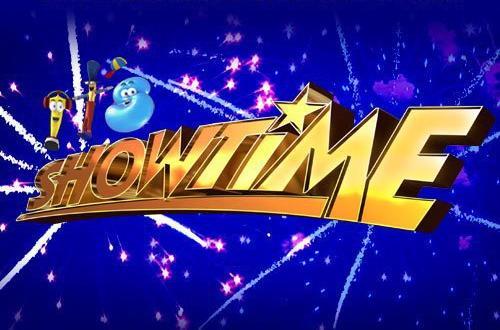 2
Ya Gotta Perform/Deliver on What You Said You Can Do in your Bid or Proposal!
GT APEX Accelerator
Contract Administration Roles
2
GT APEX Accelerator
GT APEX Accelerator



Nancy C Cleveland
nancy.cleveland@innovate.gatech.edu
“This APEX Accelerator is funded in part through a cooperative agreement with the Department of Defense.”
GT APEX Accelerator
50
4/26/2024
Thank You!